PHÒNG GIÁO DỤC VÀ ĐÀO TẠO HUYỆN HÓC MÔN
TRƯỜNG TIỂU HỌC TAM ĐÔNG
ÂM NHẠC KHỐI  4
Tuần 1 – Tiết 1
KHÁM PHÁ ÂM THANH TRONG ĐỜI SỐNG
HỌC HÁT “ BAY CAO TIẾNG HÁT ƯỚC MƠ”
GV ÂM NHẠC: TRẦN THỊ ÁI DƯƠNG
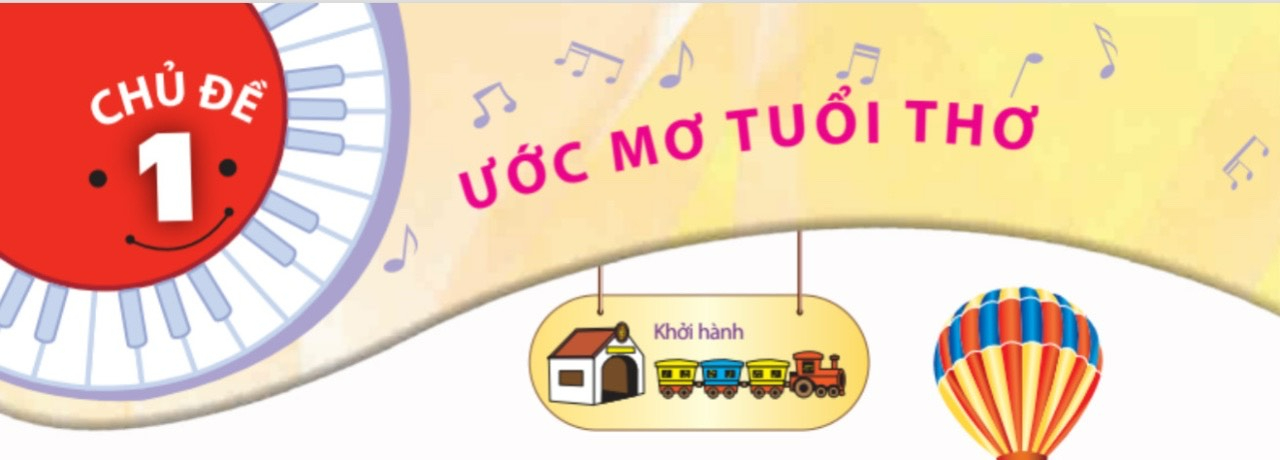 Tuần 1 - Tiết 1
Khám phá các âm thanh trong đời sống
Hát: Bay cao tiếng hát ước mơ
Nhạc và lời: Nguyễn Nam
Khám phá các âm thanh trong giấc mơ của Sơn Ca
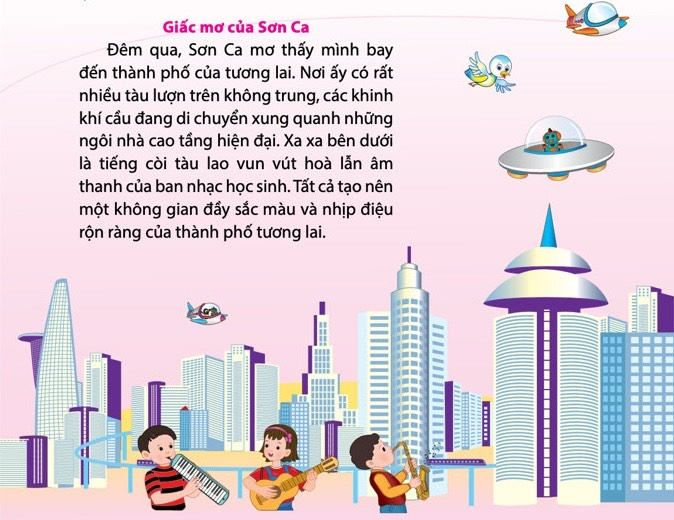 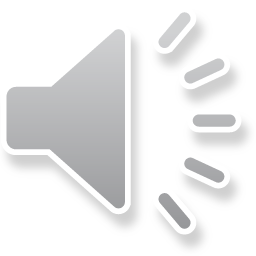 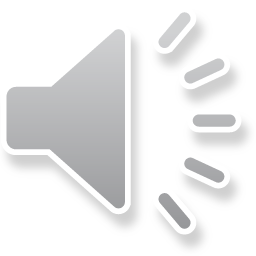 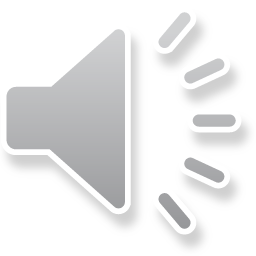 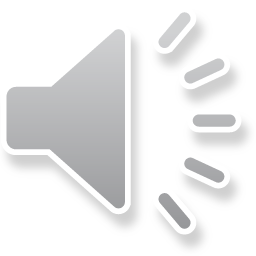 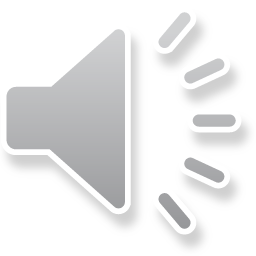 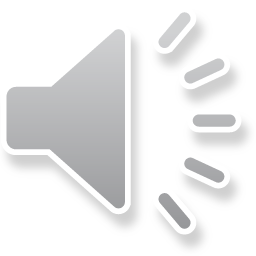 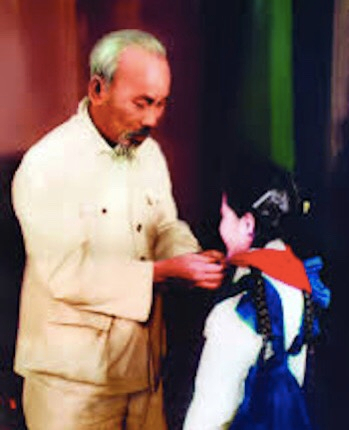 Quan sát hình ảnh làm cho em liên tưởng đến điều gì?
TỔ CHỨC ĐỘI THIẾU NIÊN TIỀN PHONG
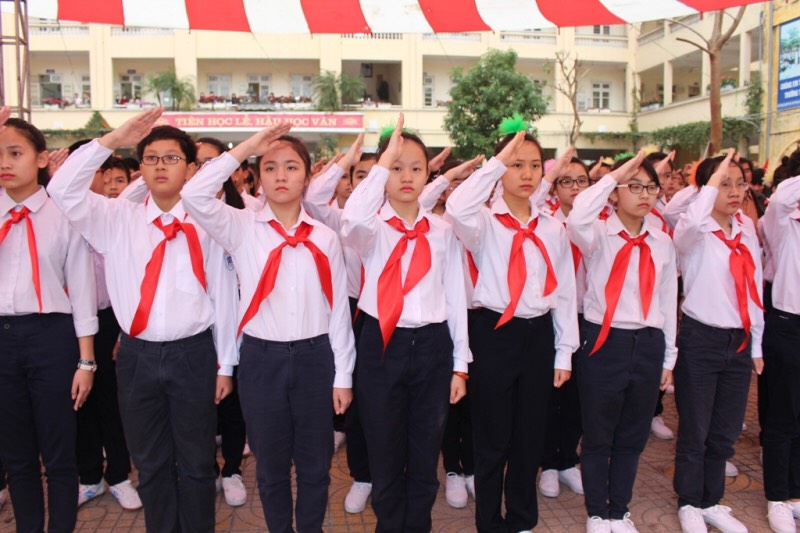 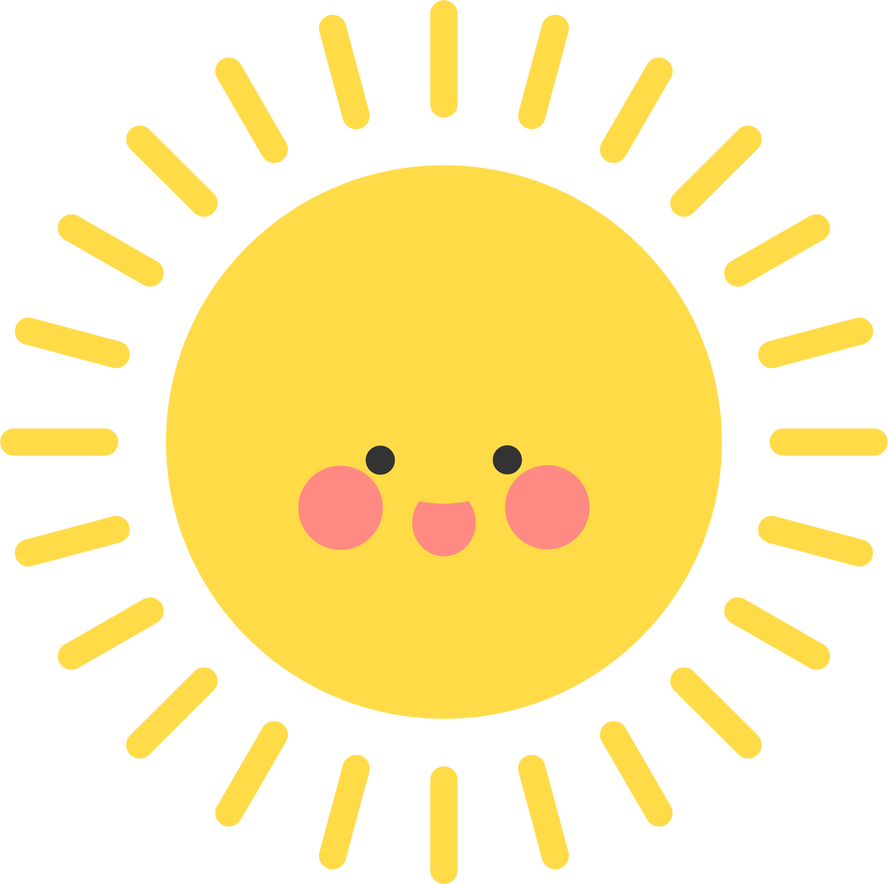 Học hát: Bay cao tiếng hát ước mơ
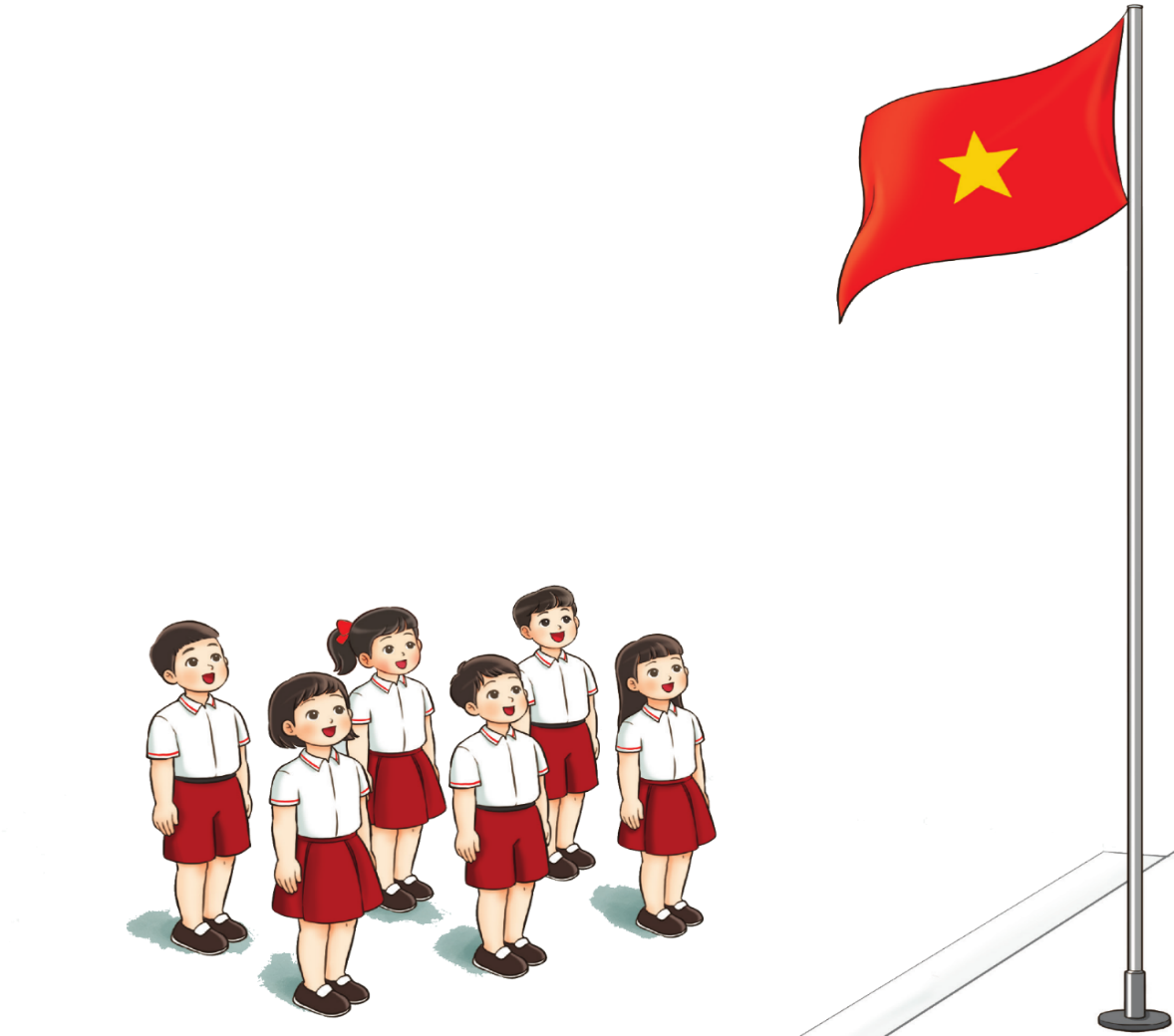 Nhạc và lời: Nguyễn Nam
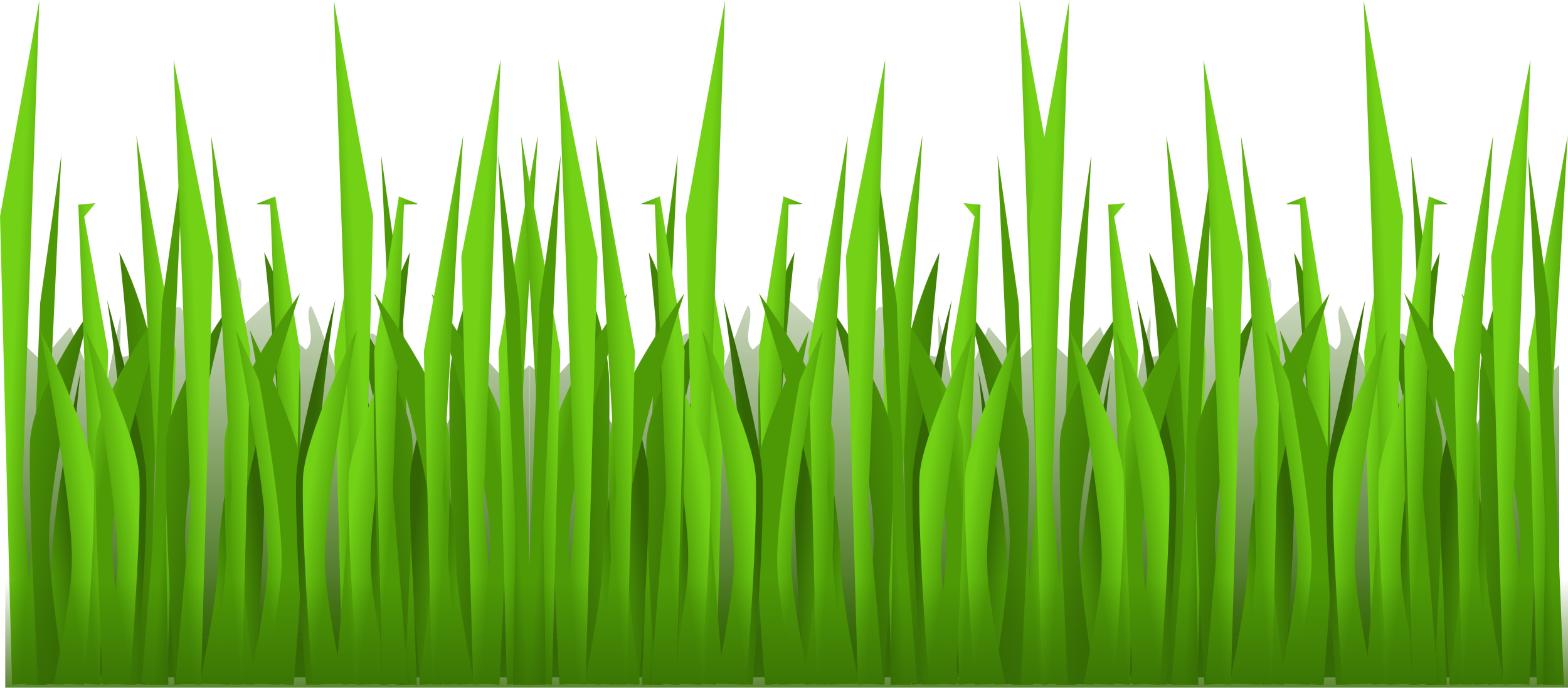 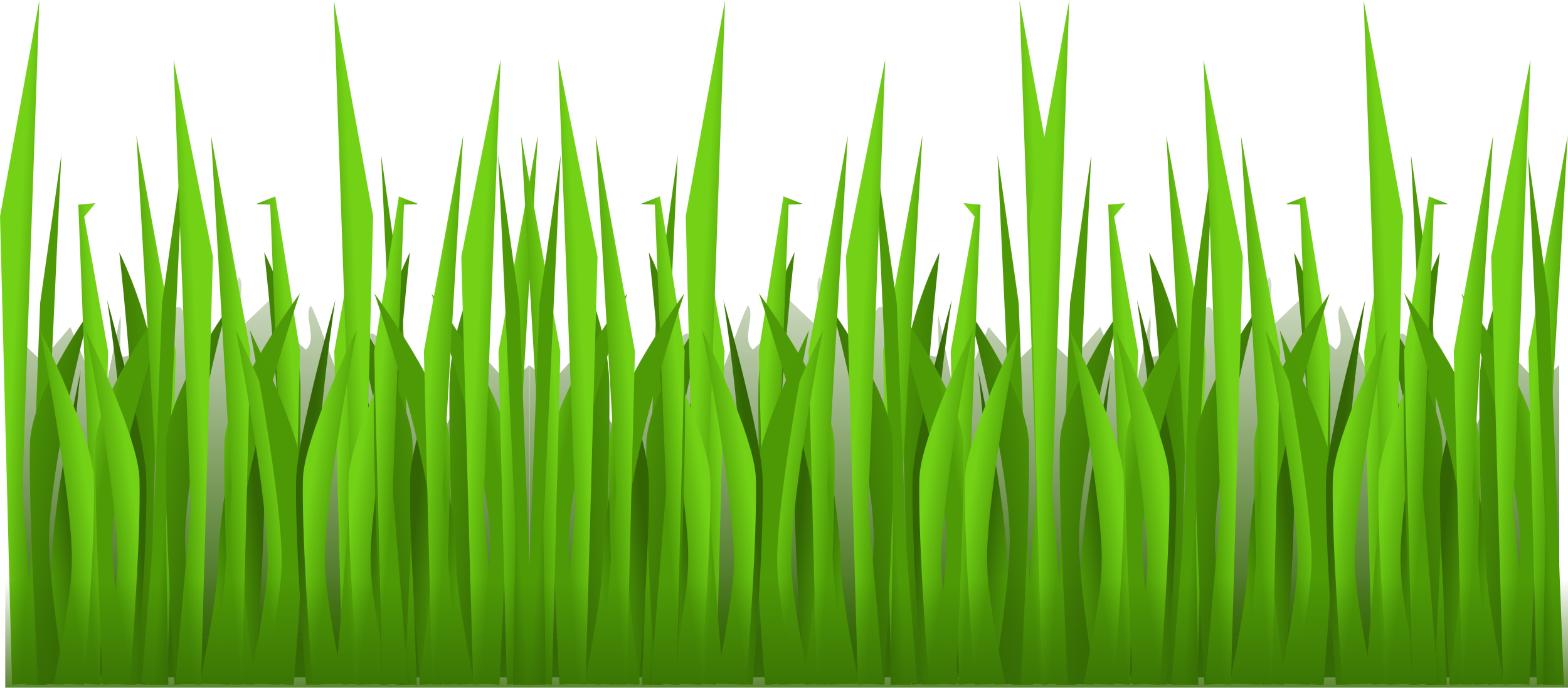 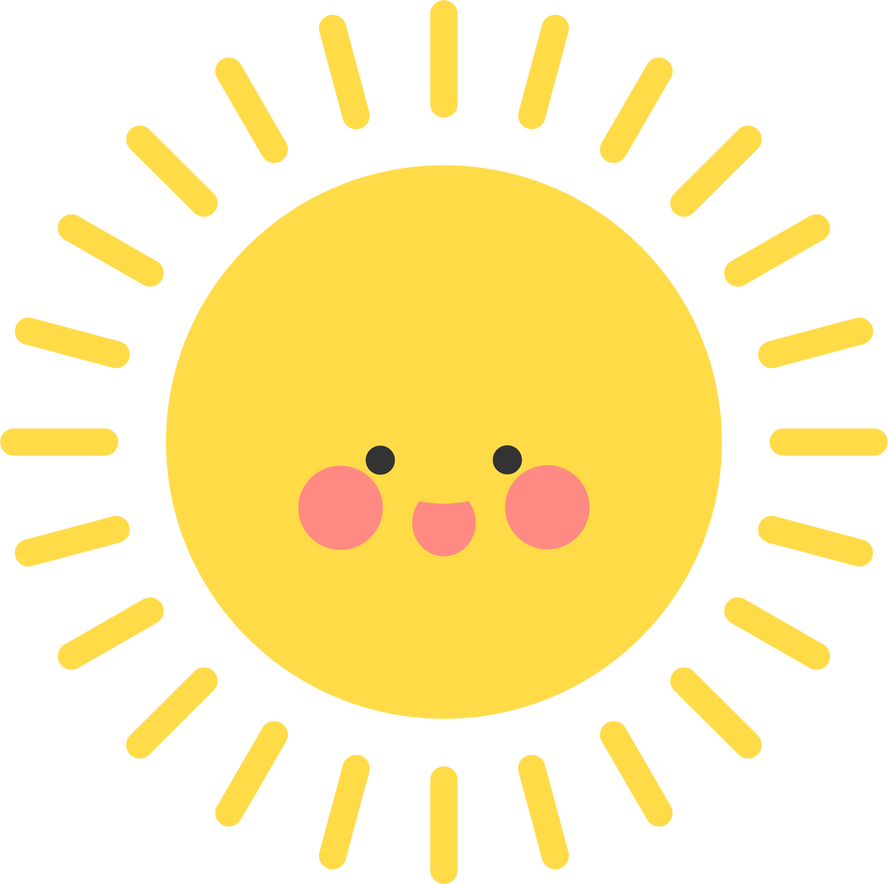 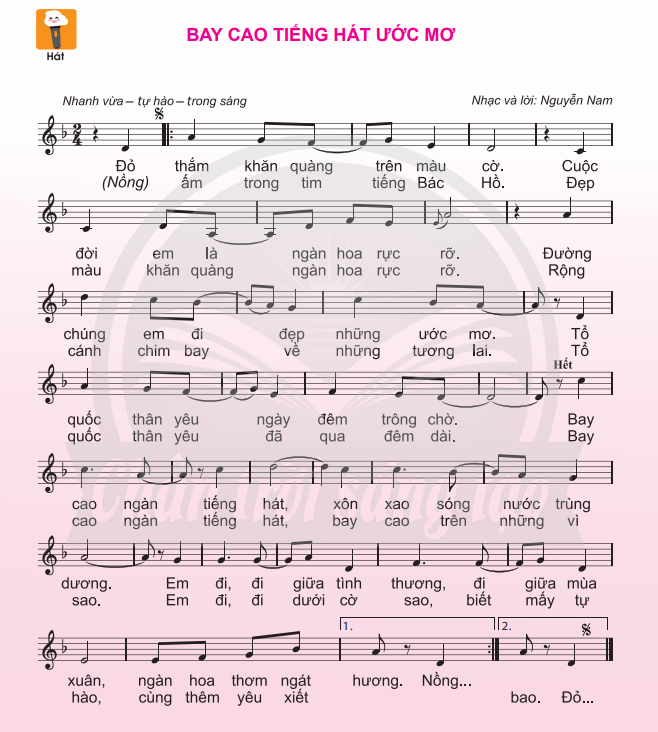 Bài 
hát 
mẫu
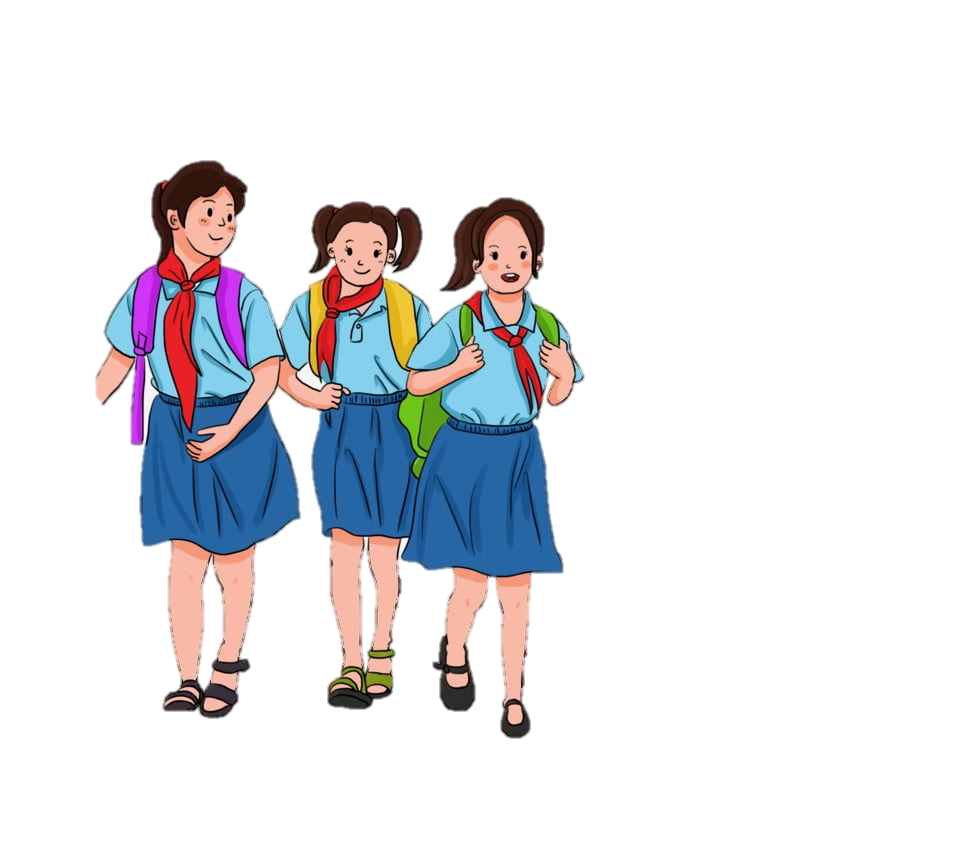 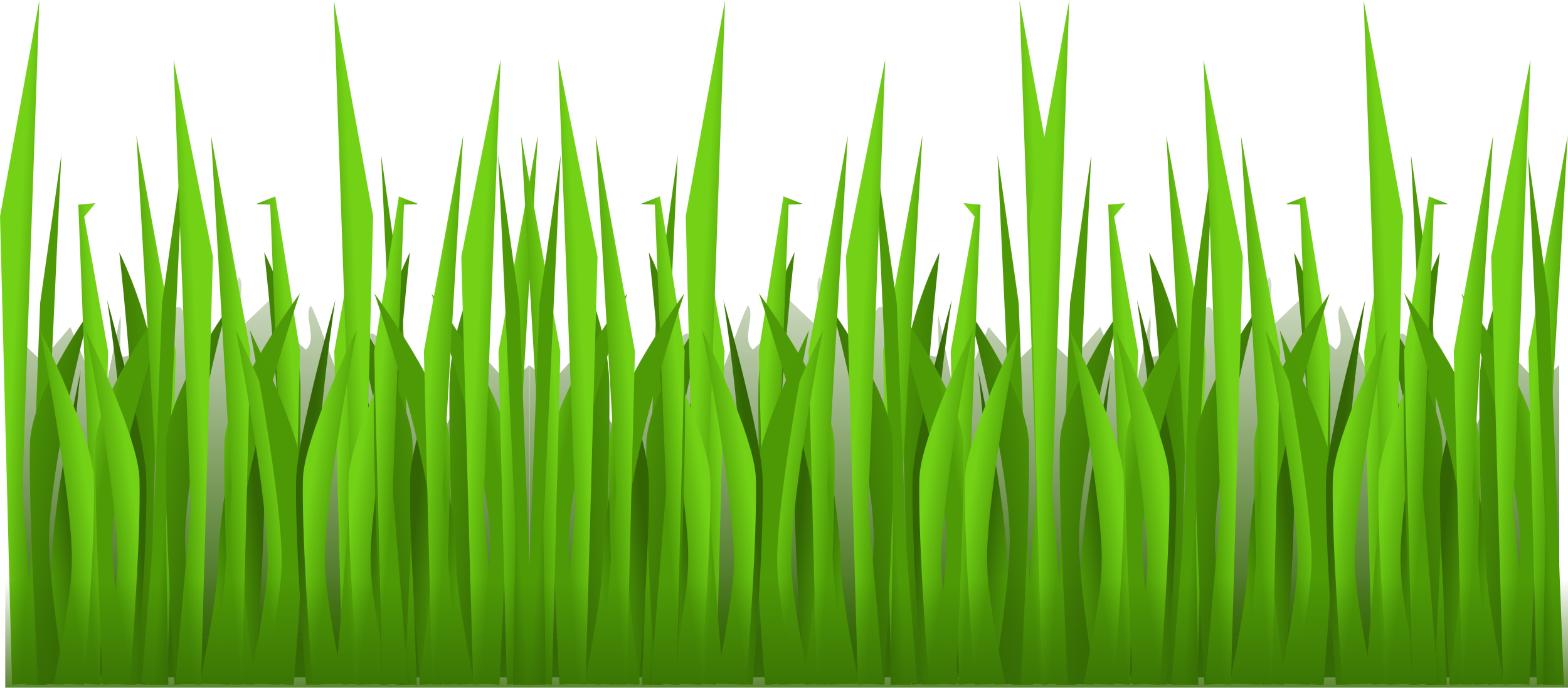 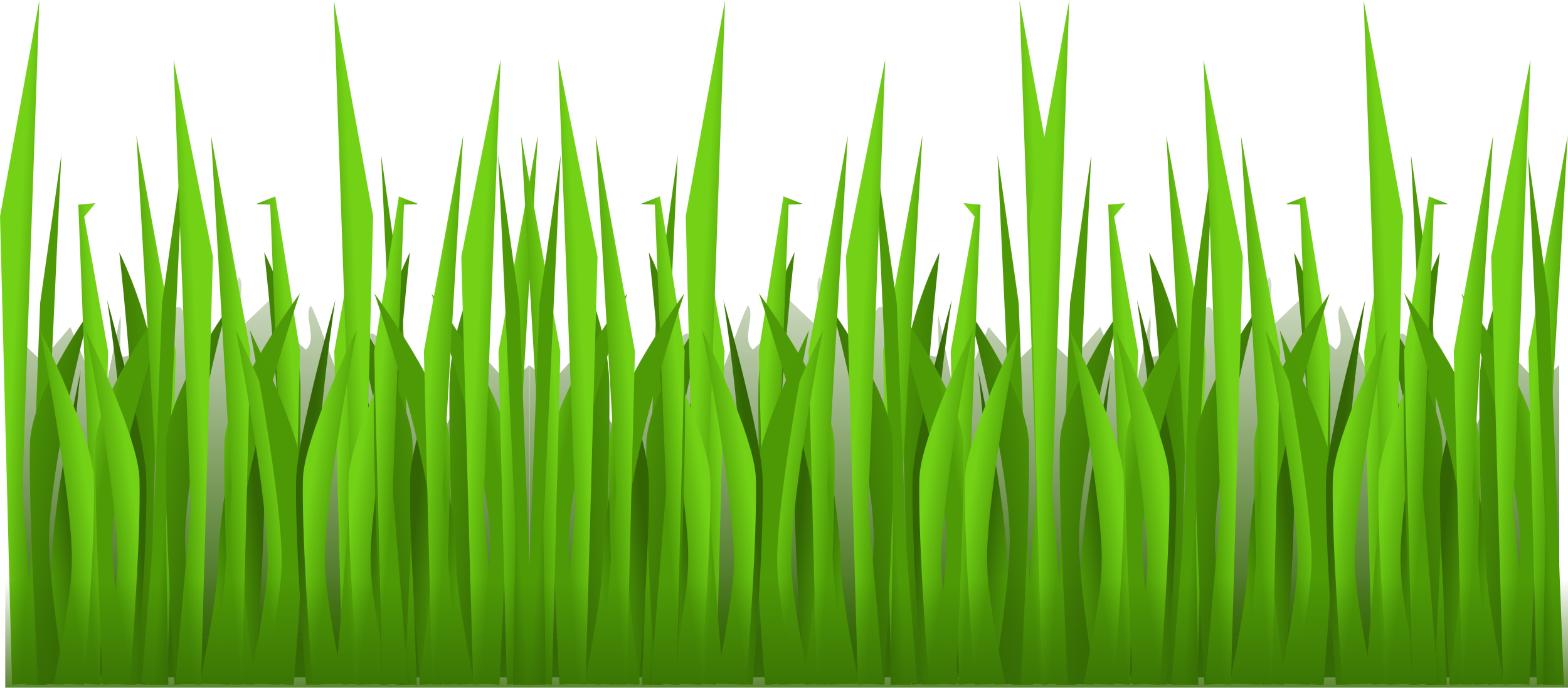 ĐỌC LỜI CA
Đỏ thắm khăn quàng trên màu cờ. Cuộc đời em là ngàn hoa rực rỡ.
Đường chúng em đi đẹp những ước mơ. Tổ quốc thân yêu ngày đêm trông chờ.
Bay cao ngàn tiếng hát, xôn xao sóng nước trùng dương.
Em đi, đi giữa tình thương, đi giữa mùa xuân, ngàn hoa thơm ngát hương.
Nồng ấm trong tim tiếng Bác Hồ. Đẹp màu khăn quàng ngàn hoa rực rỡ.
Rộng cánh chim bay về những tương lai. Tổ quốc thân yêu đã qua đêm dài.
Bay cao ngàn tiếng hát, bay cao trên những vì sao.
Em đi, đi dưới cờ sao, biết mấy tự hào, cùng thêm yêu xiết bao.
Đỏ thắm khăn quàng trên màu cờ cuộc đời em là ngàn hoa rực rở.
 Đường chúng em đi đẹp những ước mơ. Tổ quốc thân yêu ngày đêm trông chờ
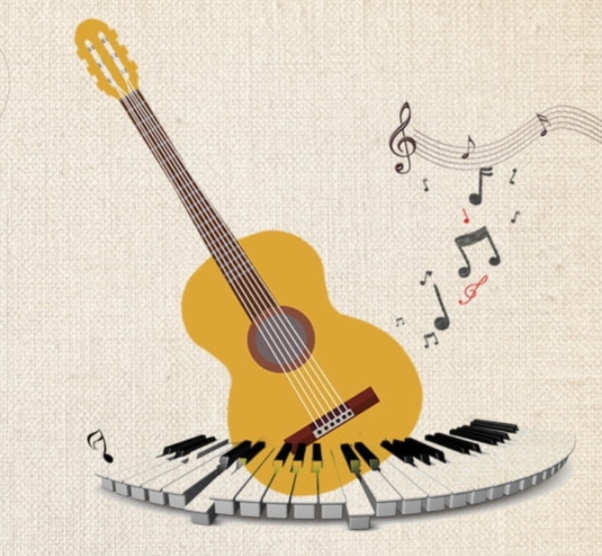 LUYỆN THANH
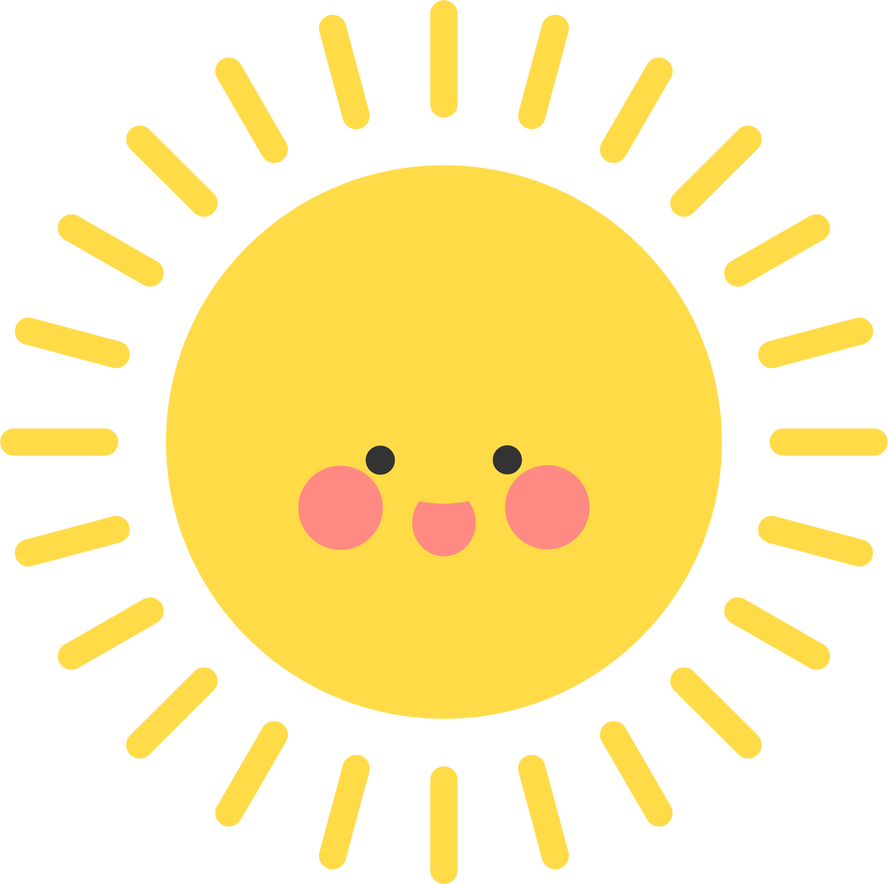 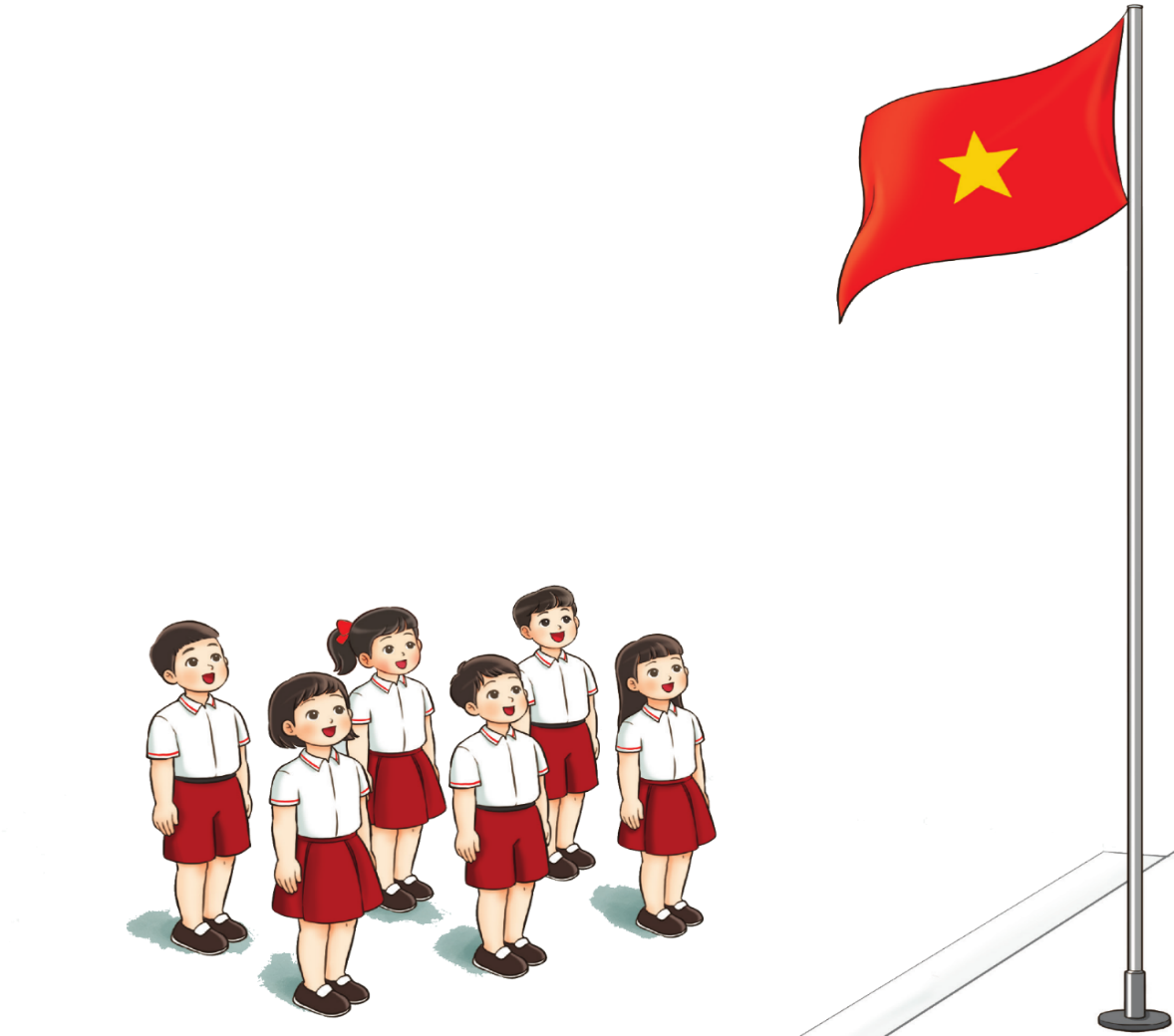 HỌC HÁT TỪNG CÂU
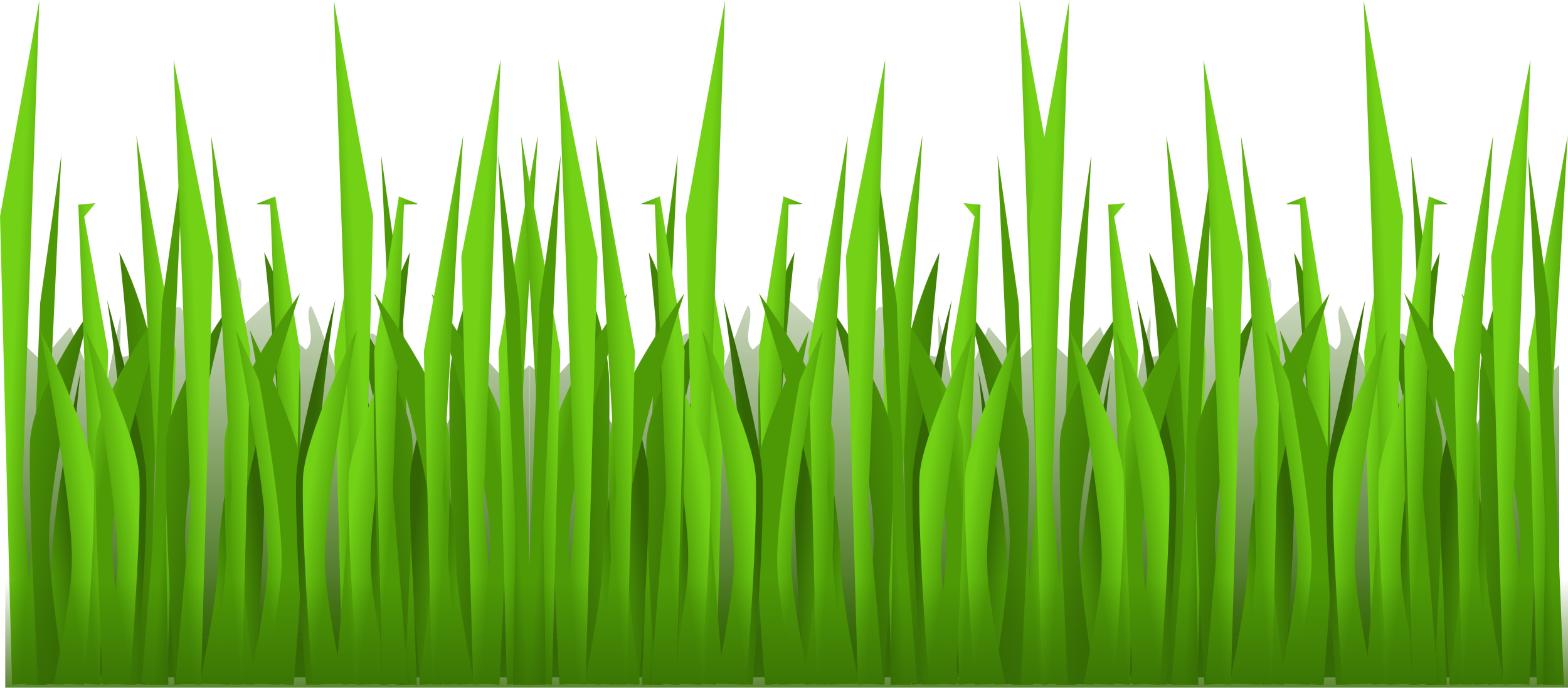 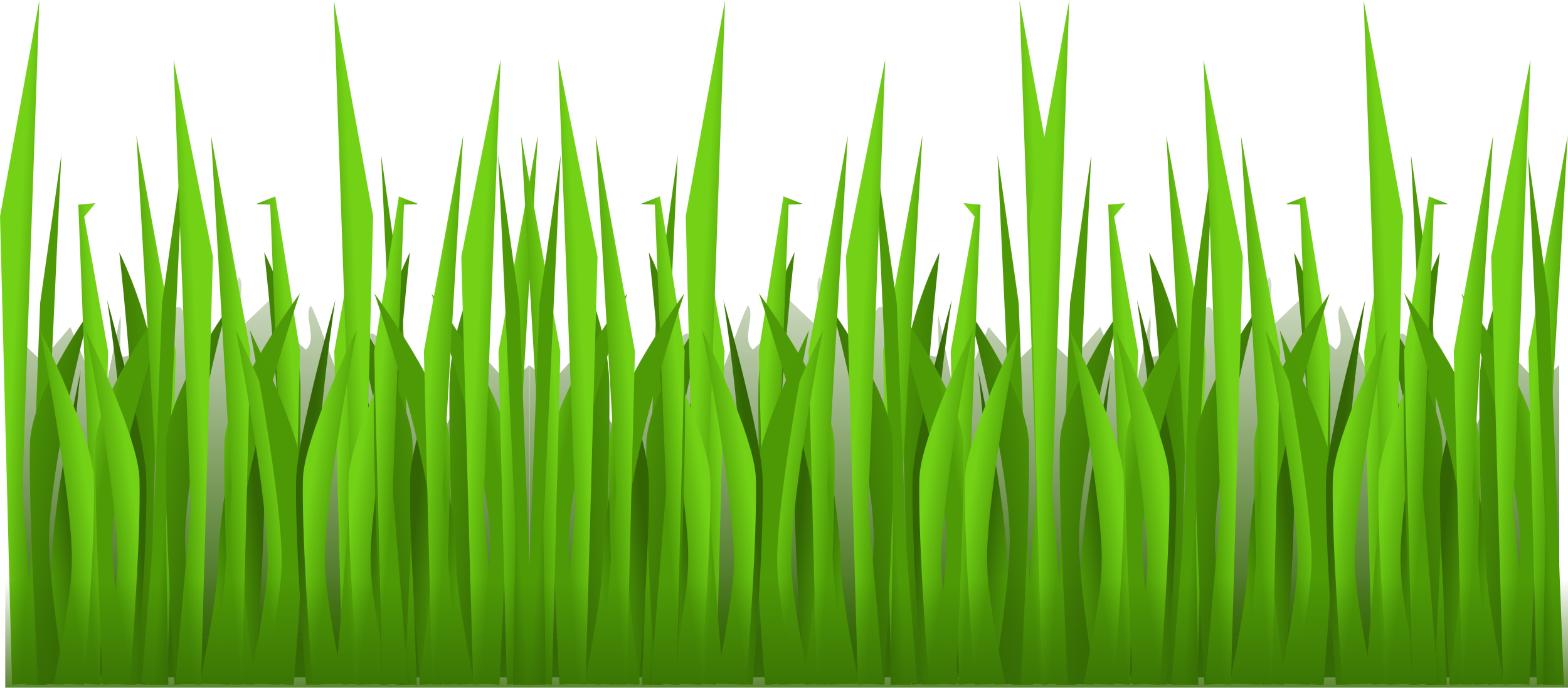 BIỂU DIỄN